Intellectual Property Development Process
Initial Disclosure
Market Analysis
IP Evaluation
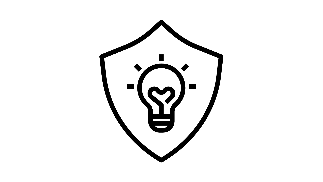 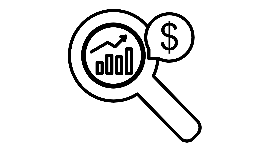 Evaluate and
Provide feedback
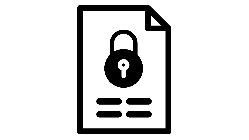 to Office of 
Technology 
Transfer
Patent attorney
Prior art search
Develop Market Insight
Discovery
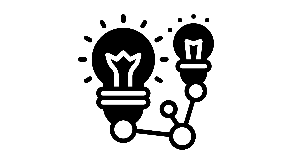 Innovation
Cohort
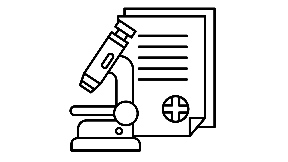 Clinicians, 
Staff,
Basic researchers
Initial Funding
Mentoring
Licensing
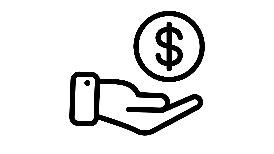 Direct license to
Existing company
Business plans
Market strategies
Potential partners
IP/BD Committee
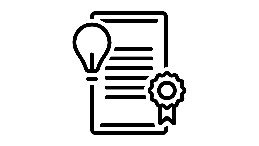 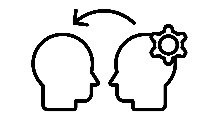 Innovation funds
Start-up or
Direct license
Ignite
Bonfire
MTI
Start-Up
INNOVATION		TRANSLATION		COMMERCIALIZATION
SBIR/STTR
Angel Investment
Angel Investment
MTI
1
innovation.mainehealth.org
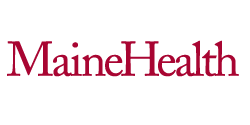 INNOVATION